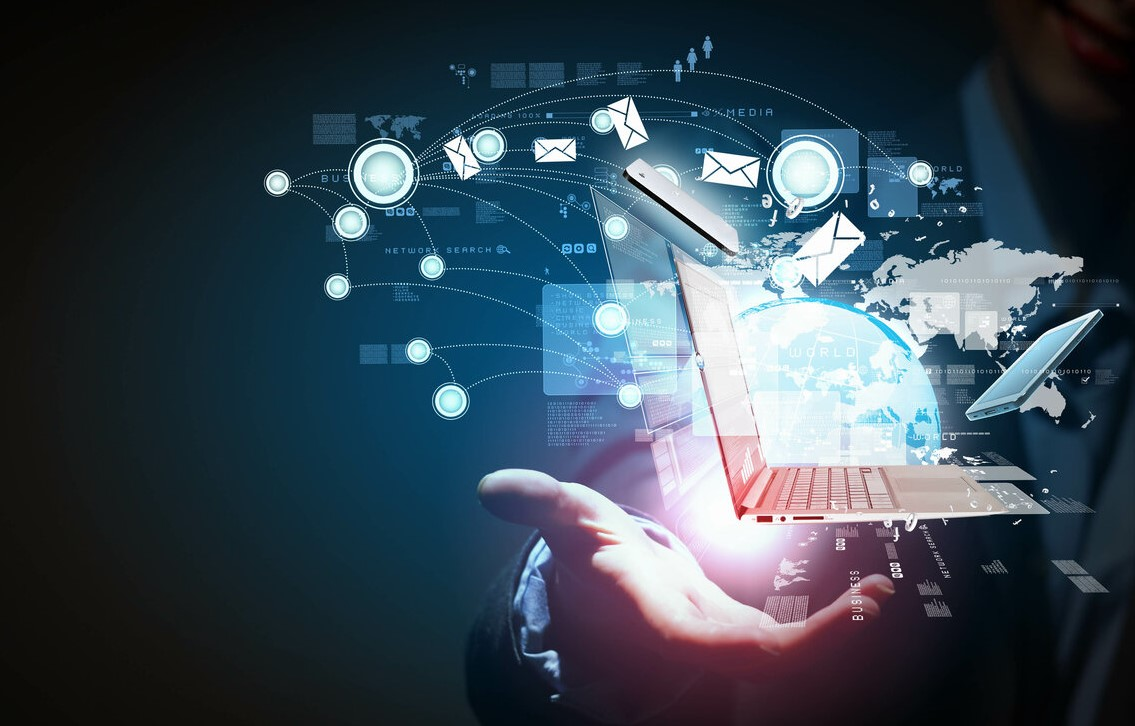 Інформаційні системи міжнародних організацій
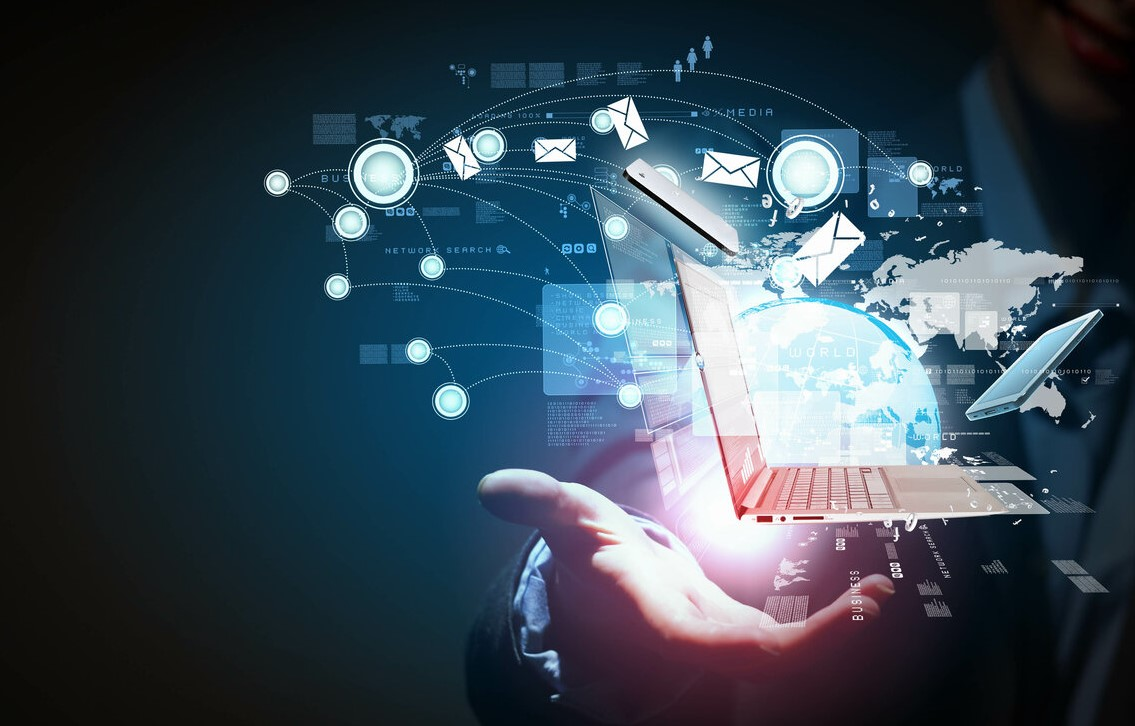 1. Роль міжнародної інформації в системі ООН. 
2. Інформаційна система ЮНЕСКО. 
3. Інформаційна система НАТО.
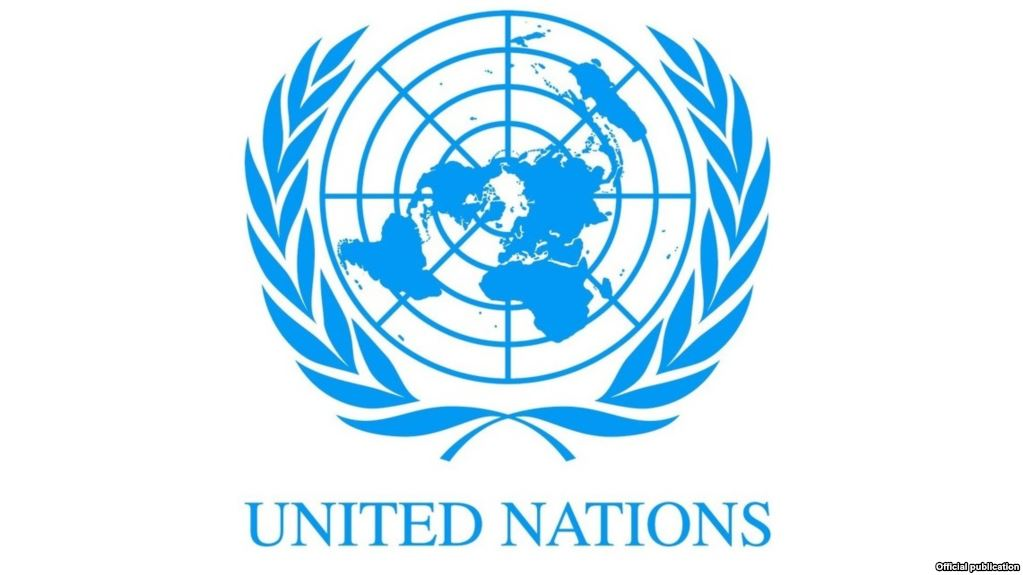 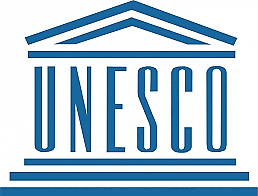 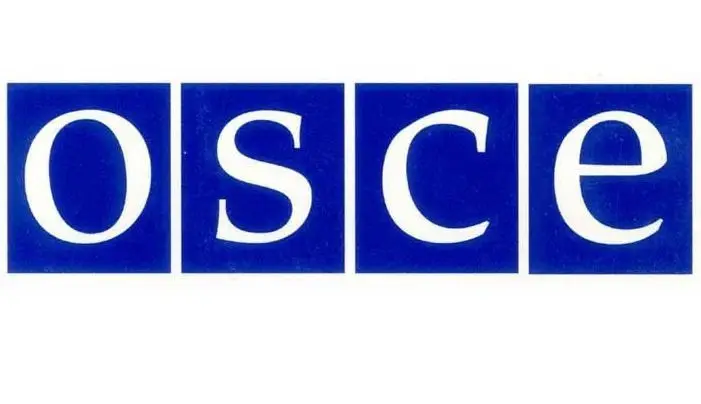 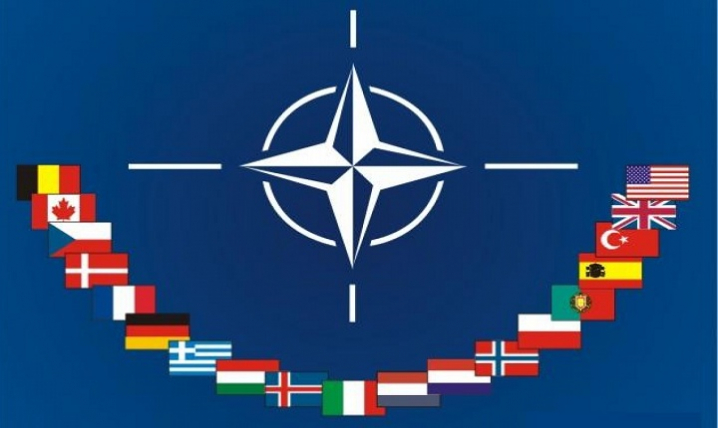 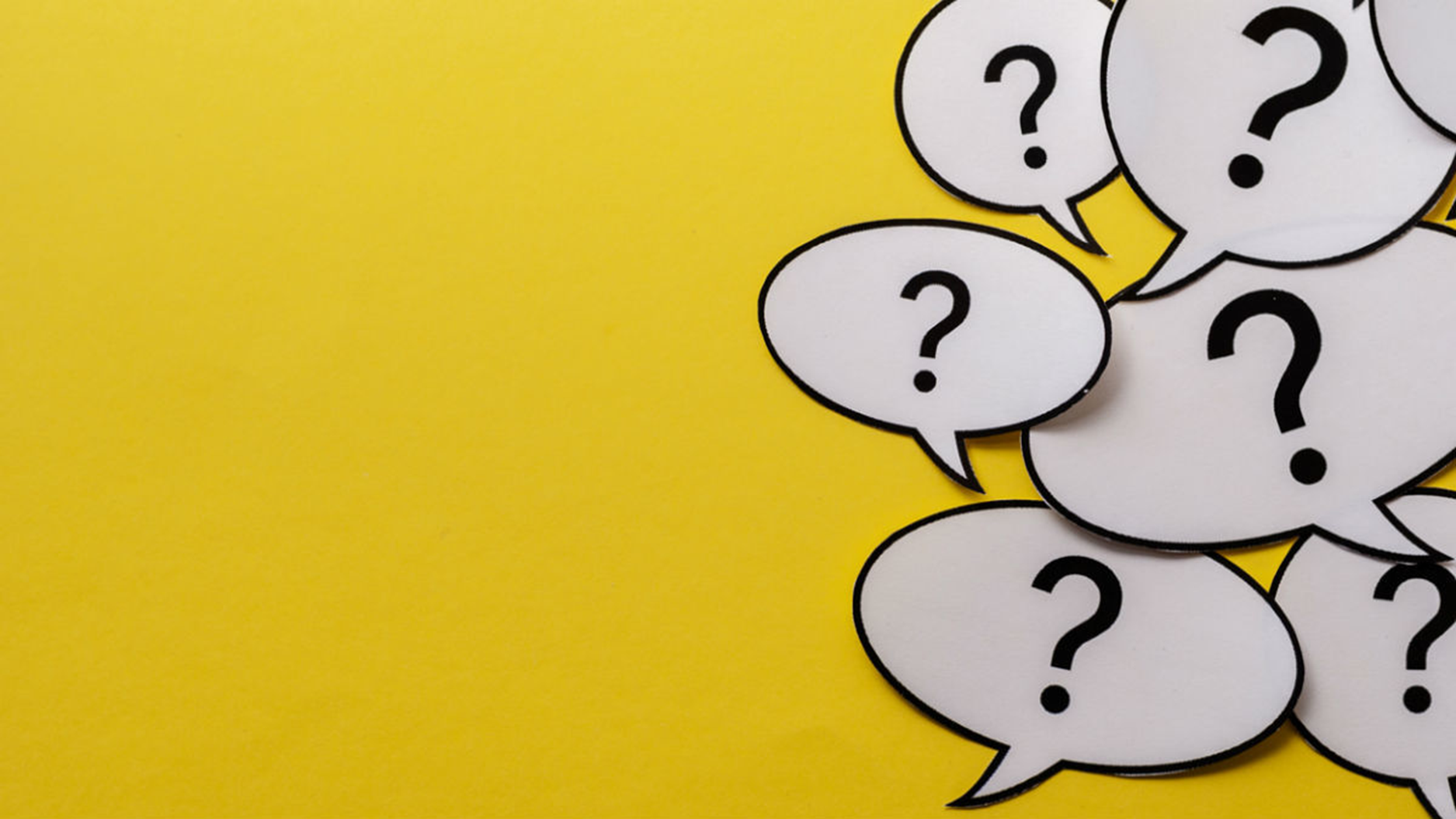 Питання для самоконтролю.
1. Розкажіть про діяльність ООН щодо інформатизації глобального суспільства.
2. Охарактеризуйте діяльність ЮНЕСКО в напрямку інформатизації глобального суспільства.
3. Назвіть основні бази даних ЮНЕСКО.
4. ОБСЄ та заходи, що сприяють інформатизації світового товариства.
5. Інформаційна діяльність НАТО, її особливості.